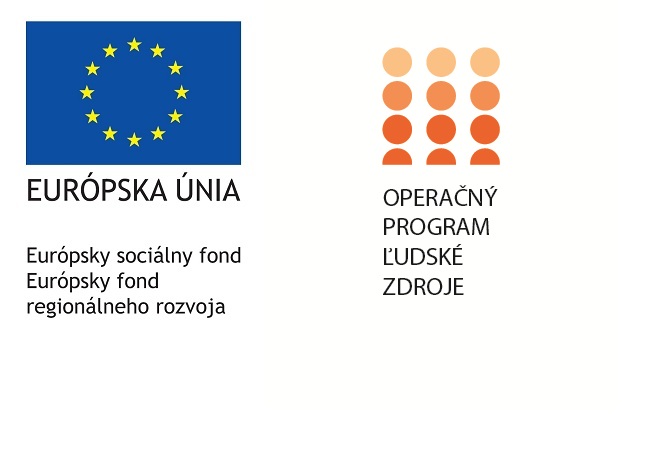 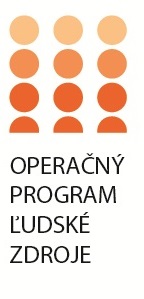 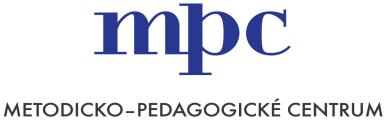 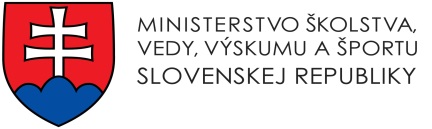 Prijímateľ: Metodicko-pedagogické centrum
ŠKOLA OTVORENÁ VŠETKÝM (ŠOV)
Trvanie projektu: 05.10.2016 - 30. 9. 2019  
(2,5 školského roka)
Celková alokácia: 29 882 756,00 Eur
Zapojených: 130 ZŠ a 50 MŠ
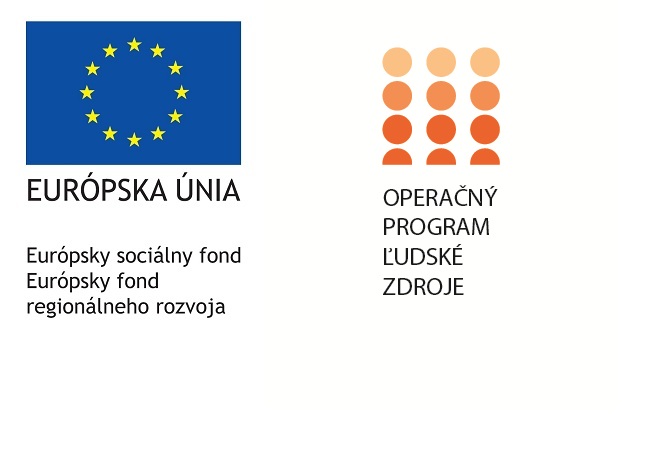 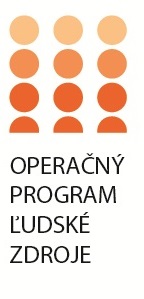 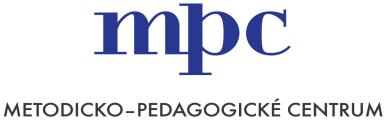 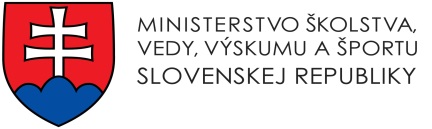 Cieľ projektu: 	Zvýšiť inkluzívnosť a rovnaký prístup ku kvalitnému vzdelávaniu a 		zlepšiť výsledky a kompetencie detí a žiakov
Realizáciou neformálneho vzdelávania ako nástroja predchádzania neoprávneného zaraďovania detí do systému špeciálneho školstva zvýšiť zaškolenosť detí zo SZP (MRK), ktoré sa nachádzajú mimo školského systému.
Podporou inkluzívneho vzdelávania a výrazným zlepšením spolupráce s rodinami skvalitniť zaškolenosť detí zo SZP (MRK) a prostredníctvom vzdelávania PZ MŠ vrátane asistentov učiteľa zlepšiť inkluzívny prístup ku vzdelávaniu na predprimárnom stupni školskej sústavy
Skvalitnením výchovy a vzdelávania v školskom i mimoškolskom prostredí eliminovať školskú neúspešnosť žiakov zo SZP (MRK) a prostredníctvom vzdelávania PZ ZŠ vrátane asistentov učiteľa a odborných zamestnancov zlepšiť inkluzívny prístup k tomuto vzdelávaniu
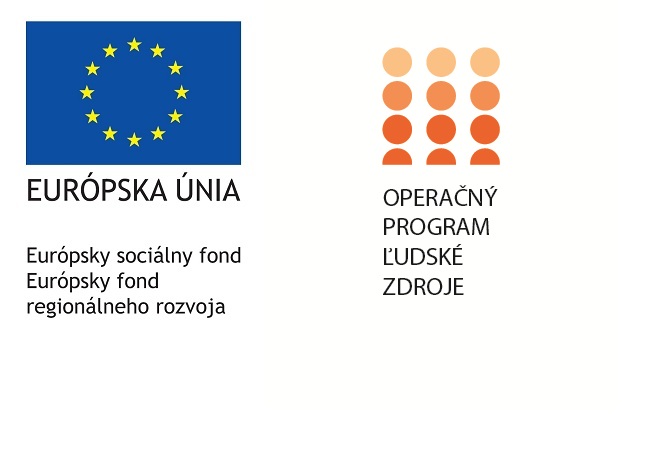 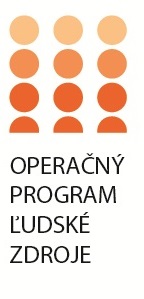 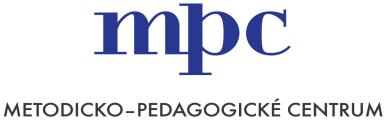 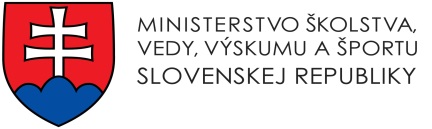 odborní
Model spolupráce
zamestnanci
Učitelia MŠ 
Asistenti učiteľa MŠ
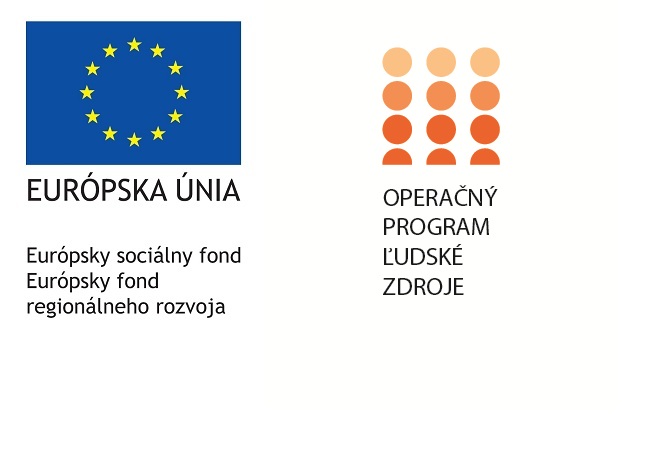 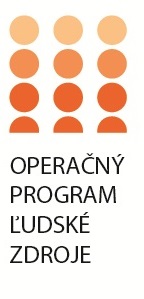 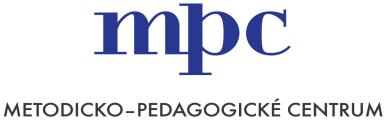 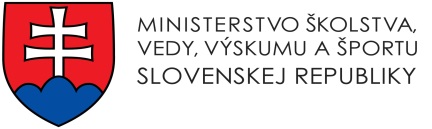 Aktivita 1: Implementácia modelu inkluzívneho vzdelávania v prostredí MŠ a 		    neformálneho vzdelávania
Ciele aktivity sú: 

podporou inkluzívneho vzdelávania a výrazným zlepšením spolupráce s rodinami (majority a minority) pripraviť  deti zo SZP (MRK) na úspešný vstup do základnej školy, 
prostredníctvom vzdelávania PZ (vrátane pedagogických asistentov) a OZ v MŠ  zlepšiť inkluzívny prístup ku vzdelávaniu na predprimárnom stupni školskej sústavy,
realizáciou neformálneho vzdelávania ako nástroja predchádzania neoprávneného zaraďovania detí do systému špeciálneho školstva zlepšiť pripravenosť na vstup do ZŠ detí zo SZP (MRK), ktoré sa nachádzajú mimo školského systému,
zapojiť do neformálneho vzdelávania rodičov (tútorov), ich deti, PZ (vrátane pedagogických asistentov a OZ).
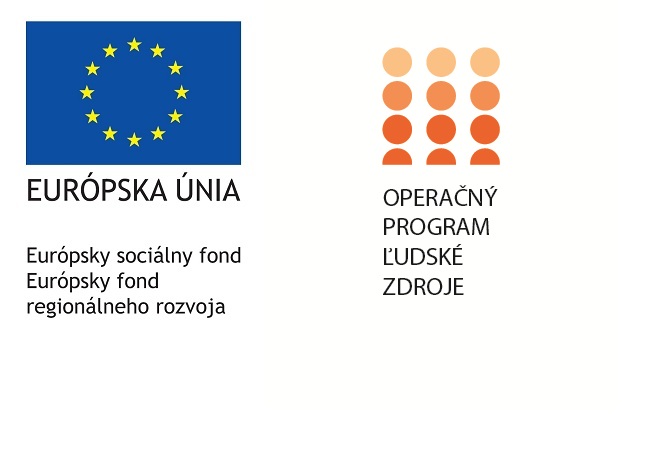 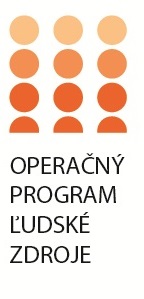 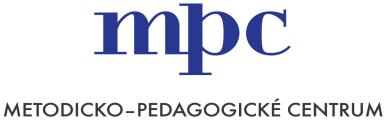 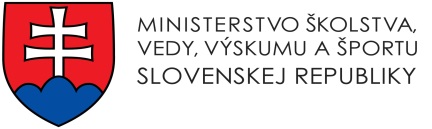 Aktivita 1: Implementácia modelu inkluzívneho vzdelávania v prostredí MŠ a 		    neformálneho vzdelávania
Obsah aktivít v prostredí MŠ: 

Implementácia inkluzívneho modelu vzdelávania – tvorba inkluzívne zameraného  ŠkVP;
Priama intervencia odborných zamestnancov  dvojičkových ZŠ v prostredí MŠ -  realizácia depistáží ako prevencie nesprávneho zaraďovania do špeciálnych tried. Intervencia zamestnancov CPPPaP v prostredí MŠ, využívanie už vytvoreného stimulačného programu (PRINED) v priamej výchovno-vzdelávacej činnosti MŠ;
Účasť na inštruktážach pre inkluzívne tímy – účasť min.2 osôb: riaditeľ, PA; ; MPC bude každej zapojenej MŠ do NP hradiť výdavky na odborný personál implementácie inkluzívneho vzdelávania na MŠ (zväčša riaditeľ MŠ);
Refundácia mzdy pedagogickým asistentom podľa kľúča ( 1-3 tr.MŠ - 1 úväzok PA, 4 a viac tr.MŠ - 2 úväzky PA od 9.1.2017 do 31.8.2019); 
V prípade potreby doprovod a prepravné;
Jeden aktualizačný program kontinuálneho vzdelávania zameraný na inkluzívne vzdelávanie a spoluprácu PZ a OZ – zahrnuté do plánu kontinuálneho vzdelávania školy;
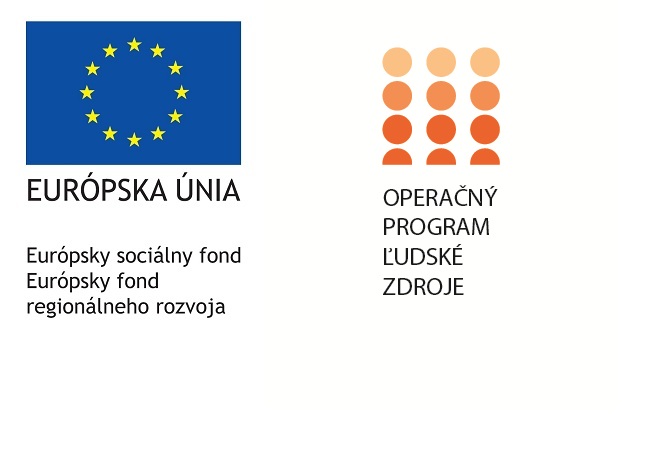 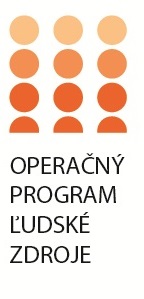 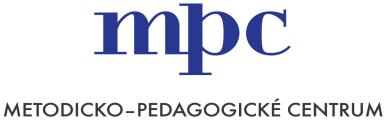 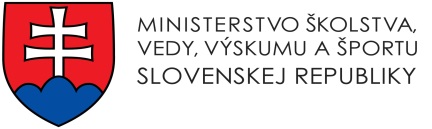 Aktivita 1: Implementácia modelu inkluzívneho vzdelávania v prostredí MŠ a 		    neformálneho vzdelávania
Neformálne vzdelávanie:
Cieľová skupina aktivity: deti z MRK, ktoré nenavštevujú MŠ, spravidla rok pred nástupom na plnenie povinnej školskej dochádzky, pochádza z MRK žijúcej rozptýlene v obci, separovane resp. segregovane. (min. 500 v jednom školskom roku). 
Realizácia neformálneho vzdelávania prostredníctvom novovytvoreného  stimulačného programu pre deti predškolského veku  a ich rodičov /tútorov mimo školského systému – novovytvorený model neformálneho vzdelávania s frekvenciou 2x/2 hod. týždenne   v rozsahu 8-10 mesiacov;
Letná škola: účastníci neformálneho vzdelávania (deti + tútori) sa počas letných prázdnin (1 týždeň v júli resp. 1 týždeň v auguste) zúčastnia dennej letnej školy v priestoroch ZŠ ,
Zabezpečenie PZ pre neformálne vzdelávanie;
Potrebná účasť na  inštruktáži pre  nef.vzdelávanie  pre PZ a OZ – 2 dňové inštruktáž PZ a OZ ( vrátane PA); 
Zlepšenie komunikácie a informovanosti rodičov detí zo SZP (MRK) o potrebách ich detí v nadväznosti na ciele edukácie v ZŠ
Priama intervencia odborných zamestnancov v neformálnom vzdelávaní, realizácia depistáží ako prevencie nesprávneho zaraďovania do špeciálnych tried;
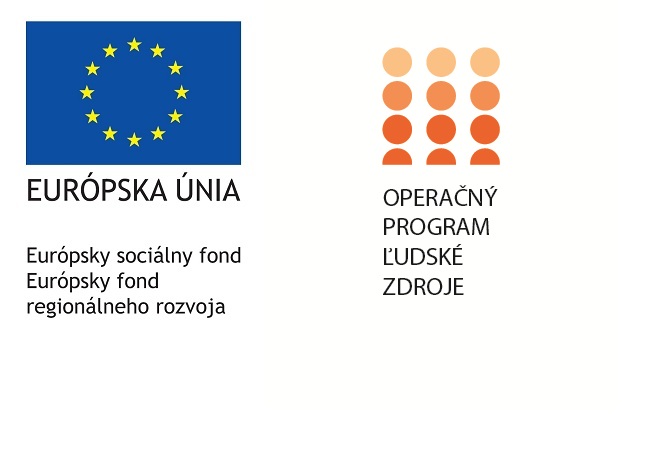 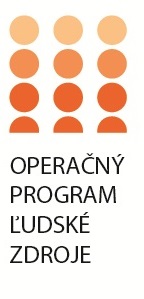 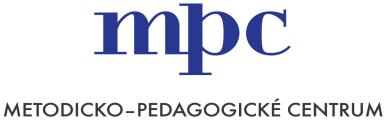 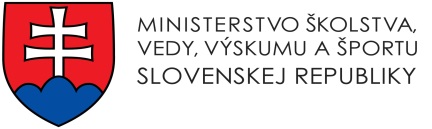 Aktivita 1: Implementácia modelu inkluzívneho vzdelávania v prostredí MŠ a 		    neformálneho vzdelávania
MŠ sa zaviaže:
vytvoriť pracovné podmienky pre  pedagogického asistenta,
vytvoriť personálne a materiálne podmienky pre realizáciu neformálneho vzdelávania; 
upraviť náplň práce a pracovnú dobu PA tak, aby bola umožnená jeho účasť pri realizácii neformálneho vzdelávania,
umožniť depistáž v spolupráci so supervízormi pre depistáž a realizovať prostredníctvom pedagogických zamestnancov stimulačné programy alebo iné individuálne intervencie zamerané na deti zo SZP, 
že zabezpečí, aby PZ - učiteľky MŠ a PA absolvovali inštruktáž k realizácii neformálneho vzdelávania – min. 2 osoby,
implementovať do ŠkVP a do praxe model inkluzívneho vzdelávania, ktorý bol vytvorený v rámci projektu MRKII, ktorý jej poskytne MPC,
vytvoriť a realizovať Plán spolupráce MŠ s rodinou, v ktorom bude zahrnutá aj spolupráca s rodinami detí účastnými na neformálnom vzdelávaní a širšou rodičovskou komunitou,
v súlade s platnou legislatívou SR umožniť pedagogickým zamestnancom účasť na programoch kontinuálneho vzdelávania ,
zverejňovať príklady najlepšej praxe a svoje skúsenosti na web stránkach vytvorených v rámci tejto aktivity, resp. na web stránke MPC,
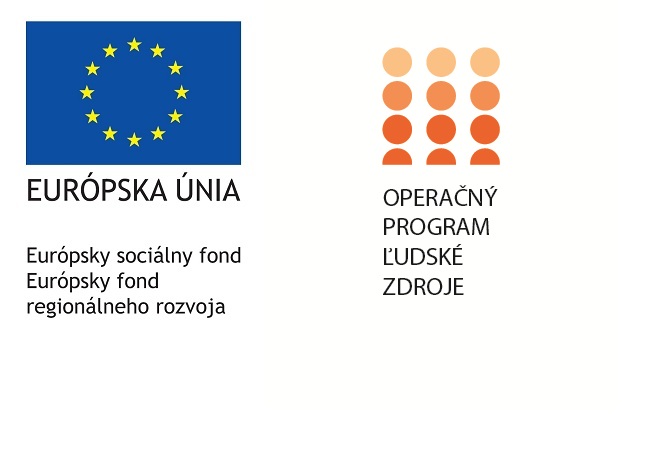 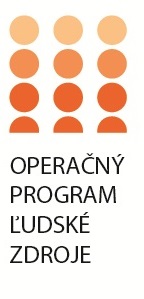 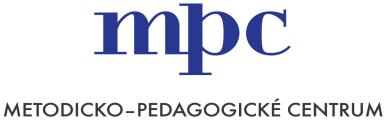 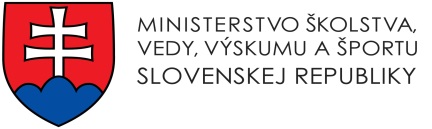 Aktivita 2: Implementácia modelu inkluzívneho vzdelávania v prostredí  ZŠ
Ciele aktivity sú:

vytvoriť spoločné tímy v prepojení MŠ a ZŠ na podporu implementácie inkluzívneho modelu vzdelávania pozostávajúce z PZ (vrátane pedagogických asistentov), OZ (školský psychológ, špeciálny pedagóg, sociálny pedagóg a psychológ CPPPaP), 
skvalitnením výchovy a vzdelávania v školskom i mimoškolskom prostredí aj s využitím celodenného výchovného systému eliminovať školskú neúspešnosť žiakov zo SZP (MRK), 
prostredníctvom vzdelávania PZ v ZŠ (vrátane PA) a OZ zlepšiť inkluzívnosť a rovnaký prístup k tomuto vzdelávaniu.
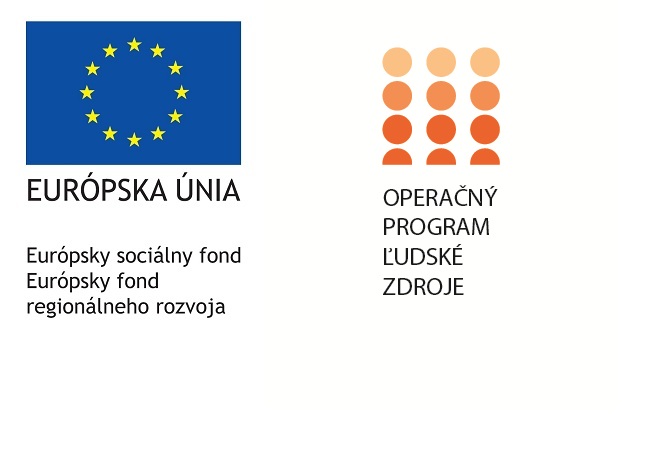 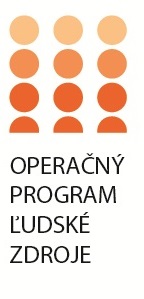 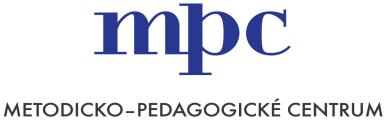 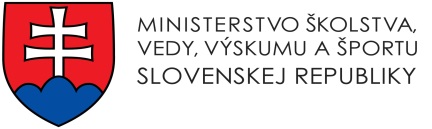 Aktivita 2: Implementácia modelu inkluzívneho vzdelávania v prostredí  ZŠ
Obsah aktivít:
Implementácia CVS – práca so žiakom v záujmových útvaroch a v ŠKD
 Časový rozsah popoludňajších mimo vyučovacích aktivít:
        2 hodiny (1 hodiny prípravy na vyučovanie + 1 hodiny záujmovej činnosti)   napr. od 13.00 – do 17.00 hodiny
súčasťou podpory CVS  v ZŠ zapojených do národného projektu bude okrem didaktického balíčka aj pravidelné štvrťročné vyhlasovanie tematických výtvarných a slohových súťaží medzi jednotlivými školami prostredníctvom projektového webmastera, spojené s motivačnou vecnou ;
Implementácia modelu inkluzívneho vzdelávania v prostredí ZŠ - činnosť inkluzívnych tímov (asistent učiteľa, špeciálny pedagóg, príp. školský psychológ a sociálny pedagóg – ich zaradenie do štruktúry tímov)
Kľúčovanie  pre kategórie OZ na základných školách:
škola do 180 žiakov – 1 úväzok školský špeciálny pedagóg
181 – 400 žiakov – 1,5 úväzku OZ – šk. špeciálny pedagóg a sociálny pedagóg/šk. psychológ
401 – 700 žiakov – 2 úväzky OZ – šk. špeciálny pedagóg a sociálny pedagóg/školský psychológ
701 – 1000 žiakov – 3 úväzky OZ – šk. špeciálny pedagóg a sociálny pedagóg a sociálny pedagóg/špeciálny pedagóg/školský psychológ
nad 1000 žiakov – 4 úväzky OZ - školský špeciálny pedagóg, sociálny pedagóg, školský psychológ,  a sociálny pedagóg/školský špeciálny pedagóg.
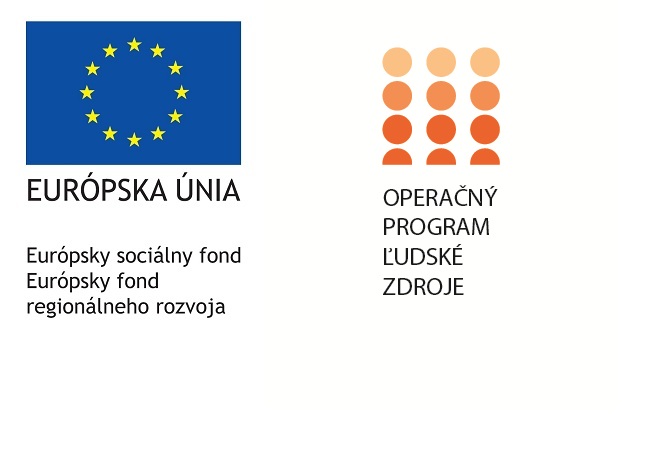 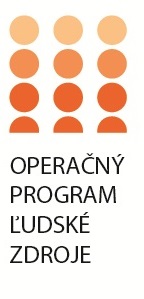 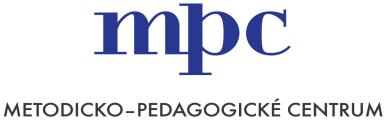 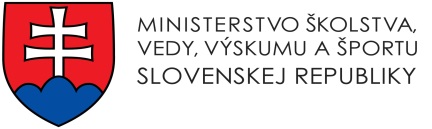 Aktivita 2: Implementácia modelu inkluzívneho vzdelávania v prostredí  ZŠ
Kľúčovanie  pozície PA  na základných školách:
Škola do 180 žiakov – 1 úväzok pedagogického asistenta (PA);
181 – 400 žiakov – 2 úväzky PA;
401 – 700 žiakov – 3 úväzky PA;
701 – 1000 žiakov – 4 úväzky PA;
Nad 1000 žiakov – 5 úväzkov PA;
Priama intervencia odborných zamestnancov v prostredí ZŠ, supervízia, diagnostika, depistáž, činnosť mimo prostredia ZŠ – segregované osady, MŠ , supervízia pri neformálnom vzdelávaní;
Spolupráca s rodinou žiaka/dieťaťa - osvetová činnosť OZ a PA - zlepšenie komunikácie, spolupráce a informovanosti rodičov detí zo SZP (MRK) o potrebách ich detí v nadväznosti na ciele edukácie v ZŠ, min. 1 x mesačne ;
Inštruktáž ( 2dňová)pre pedagogických zamestnancov a odborných zamestnancov ZŠ – pre tímy podporujúce inkluzívne vzdelávanie ( riaditeľ ZŠ, odborní zamestnanci, pedagogickí asistenti , vedúci MZ a výchovný poradca); 
Jeden aktualizačný program kontinuálneho vzdelávania zameraný na inkluzívne vzdelávanie a spoluprácu PZ a OZ ( rozsah 50 hod.).
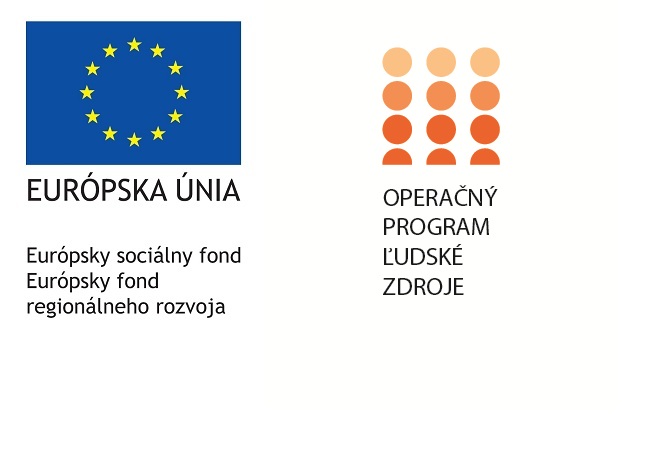 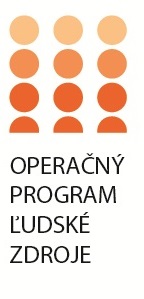 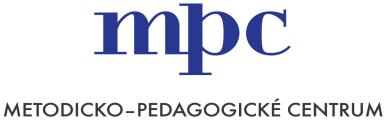 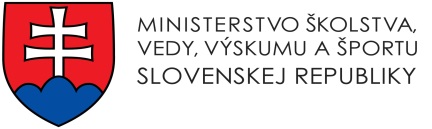 Aktivita 2: Implementácia modelu inkluzívneho vzdelávania v prostredí  ZŠ
ZŠ sa zaviaže:
vytvoriť pracovné podmienky pre pedagogických asistentov  a odborných zamestnancov, podľa stanovených kľúčov, platených v rámci NP na dobu určitú – od 9.1.2017 do 31.8.2019,
implementovať do praxe pedagogický model inkluzívneho vzdelávania na ZŠ a CVS; MPC bude každej zapojenej základnej škole do NP hradiť výdavky na odborný personál implementácie inkluzívneho vzdelávania na ZŠ (zväčša riaditeľ školy) a vedúcich záujmových útvarov,
že zabezpečí, aby pedagogickí a odborní zamestnanci absolvovali inštruktáž k práci v inkluzívnych tímoch,
v súlade s platnou legislatívou SR umožniť pedagogickým zamestnancom účasť na vzdelávaní v programe kontinuálneho vzdelávania v rámci NP ( zahrnuté do ročného plánu kontinuálneho vzdelávania),
vykazovať v rámci štvrťročného štatistického výkazu o práci školy (Škol MŠ SR 1-04) pedagogických asistentov a odborných zamestnancov hradených v rámci NP;
vytvoriť podľa svojich možností podmienky na neformálne vzdelávanie (najmä priestorové), 
zverejňovať príklady najlepšej praxe a svoje skúsenosti na web stránkach vytvorených v rámci tejto aktivity resp. na web stránke MPC;
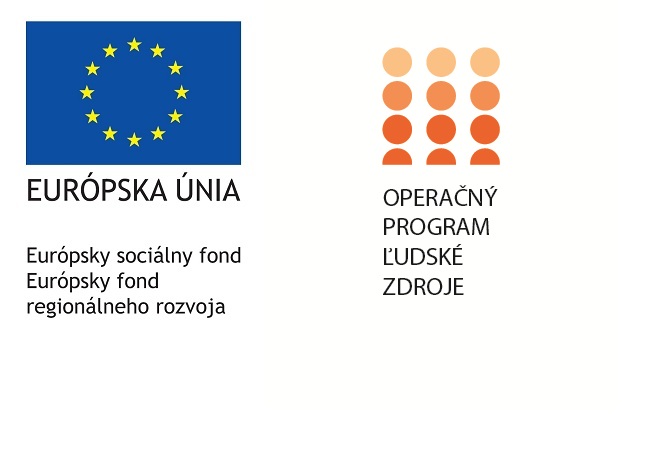 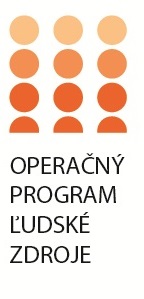 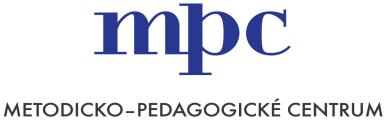 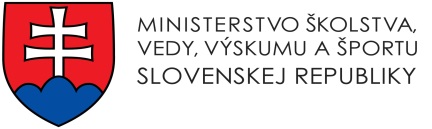 Aktivita 2: Implementácia modelu inkluzívneho vzdelávania v prostredí  ZŠ
Školy prijímajúce pomoc na zavádzanie inklúzie budú mať súčasne povinnosť respektíve podmienku finančnej pomoci aktívne sa zasadzovať o desegregáciu. V prípade identifikácie najvypuklejších prejavov segregácie – oddelené vchody, jedálne, toalety pre rómske a nerómske deti po uplynutí lehoty na nápravu bude dôsledkom pozastavenie refundácie mzdy PA a OZ.
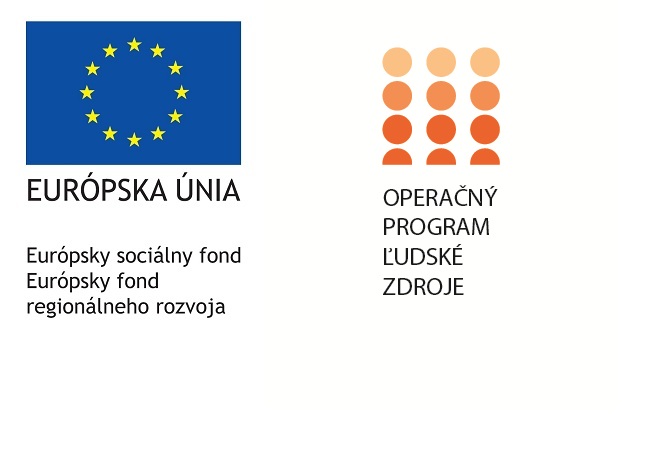 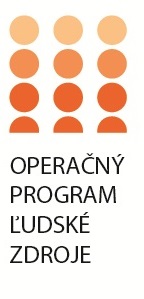 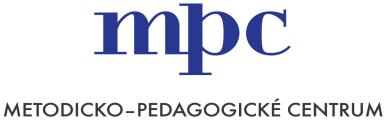 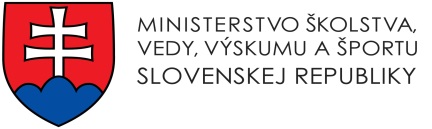 Aktivita 2: Implementácia modelu inkluzívneho vzdelávania v prostredí  ZŠ
Úloha CPPPaP v navrhovanom systéme inkluzívnej podpory detí a žiakov:
Cieľom  v tejto podaktivite je prostredníctvom  CPPPaP zabezpečiť intenzívnu a plošnú supervíziu realizácie depistáží a nastavenia stimulačných programov tak v prostredí MŠ ako aj pri neformálnom vzdelávaní. Posilnenie personálnych kapacít odborných zamestnancov pri odstraňovaní možných príčin zaostávania a stimulačných aktivitách prináša potrebu supervízie ich intervencií zo strany CPPPaP. 
Činnosti OZ: vykonáva odborný a metodický dohľad (supervíziu) činnosti ; poskytuje  psychologické  poradenstvo  a  konzultácie  pedagogickým  a odborným zamestnancom  škôl, vykonáva odborné činnosti v rámci supervízie orientačnej  psychologickej diagnostiky, individuálneho,  skupinového  alebo  hromadného  psychologického  poradenstva, poskytuje poradenstvo a konzultácie  v procese  výchovy a vzdelávania deťom inkluzívnemu tímu ZŠ, pedagogickým zamestnancom MŠ v územnej pôsobnosti svojho CPPPaP, poskytuje súčinnosť pri realizácii adaptačného vzdelávania odborných zamestnancov zapojených ZŠ, poskytuje supervíziu pri depistážnych screeningových vyšetreniach detí predškolského veku a  následne odporúča k stimulácii identifikované oslabené oblasti dieťaťa, poskytuje supervíziu odborným zamestnancom ZŠ pri identifikácii možných príčin zaostávania žiakov a nastavení vhodných akceleračných nástrojov, aktívne spolupracuje s odbornými zamestnancami ZŠ pri príprave podkladov potrebných  k diagnostike žiaka ZŠ.
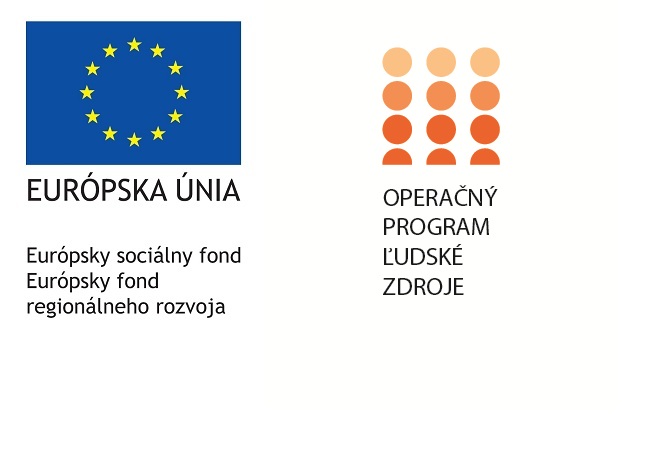 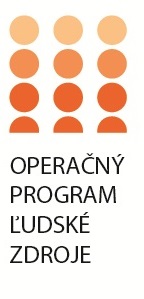 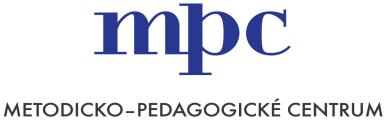 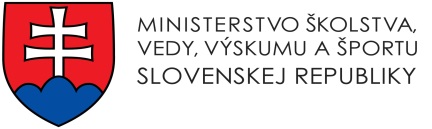 Aktivita 3: Zvyšovanie kompetencií pedagogických a odborných zamestnancov
Cieľom aktivity je: 
zvýšenie profesijných kompetencií pedagogických a odborných zamestnancov v oblasti inkluzívneho vzdelávania.
Cieľovou skupinou aktivity sú pedagogickí zamestnanci MŠ a ZŠ (vrátane pedagogických asistentov) a odborní zamestnanci zapojených ZŠ a zároveň ostatní PZ a OZ škôl, ktoré nie sú zapojené do projektu, ak riaditeľ školy potvrdí, že pracujú s deťmi/žiakmi z MRK.

Realizácia vzdelávania v novovytvorenom aktualizačnom vzdelávacom programe KV „Spolupráca PZ a OZ v systéme inkluzívnej podpory detí a žiakov“. (časová dotácia 50 hod.)
Realizácia inštruktáže pre tímy podporujúce inkluzívne vzdelávanie  s cieľom zabezpečenia jednotných postupov pri implementácii aktivít národného projektu  a vytvorenie platformy komunikácie medzi PZ a OZ ( časová dotácia  - 2 dňové inštruktáže v zapojených školách, ktoré poskytnú svoje priestorové kapacity).
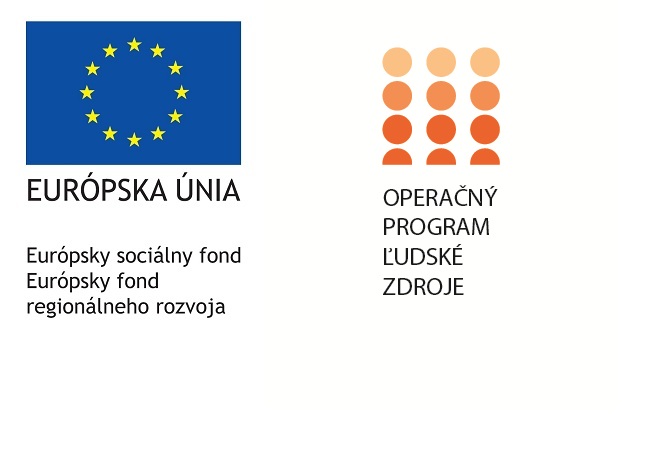 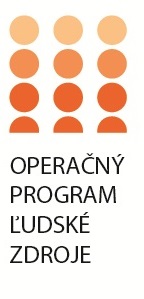 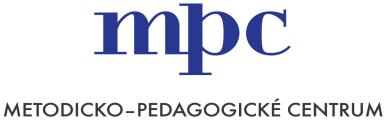 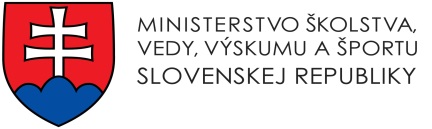 Aktivita 4: Didaktická a materiálna podpora projektových aktivít, webové stránky, evalvácia a konferencie
Cieľom aktivity je: 
materiálne podporiť vo forme didaktických a kompenzačných pomôcok (didaktických balíčkov) aktivity projektu v MŠ a  ZŠ a prácu v neformálnom vzdelávaní:
      hodnota DB pre MŠ: do 6000,- EUR
      hodnota DB pre ZŠ: do 6000,- EUR
      hodnota DB pre neformálne vzdelávanie: do 2000,- EUR
MŠ a ZŠ  sa zaviaže poistiť majetok, ktorý získa v rámci národného projektu ,
evalvácia aktivít národného projektu v oblasti miery napĺňania indexov inkluzivity, pripravenosti školy k inkluzívnemu vzdelávaniu, plneniu projektových aktivít a dosahovaniu merateľných ukazovateľov,
prostredníctvom odborných konferencií  informovanosť o priebehu a výstupoch NP, prezentácia a informovanie zapojených expertov a škôl (spolu 4 v období 03/18 – 04/18  a 4/19 – 09/19)
prostredníctvom web sídla zabezpečenie komunikácie, informovanosti a publicity NP, vytvorenie podporného nástroje pre riadenie a monitorovanie projektových aktivít.
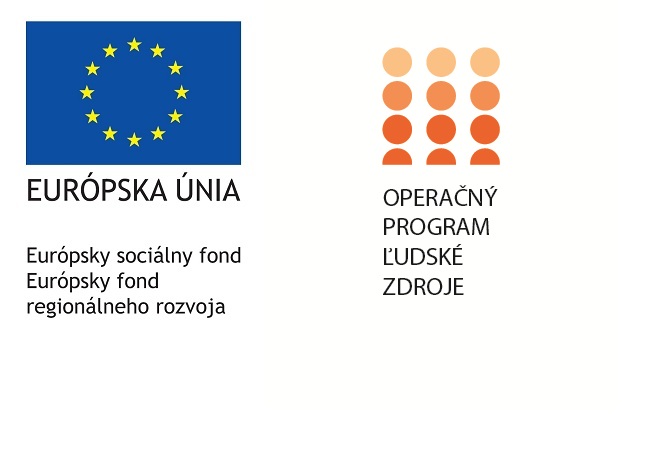 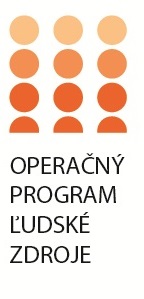 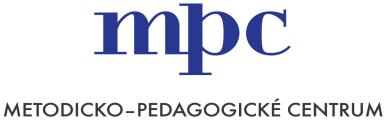 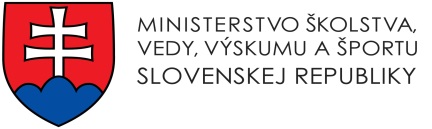 Kvalifikačné predpoklady PZ a OZ
Uzatváranie pracovných pomerov:
Musí ísť o novovytvorené pracovné miesto. Overovanie novovytvoreného pracovného miesta bude uskutočnené na základe stavu v školskom roku v ktorom projekt začal s prihliadnutím na pozície financované na základe poskytnutých normatívnych resp. nenormatívnych finančných prostriedkov štátneho;

Zamestnávateľ je povinný informovať o voľných pracovných miestach pedagogických zamestnancov a odborných zamestnancov: 
a)zverejnením informácie o voľnom pracovnom mieste na svojom webovom sídle, ak má webové sídlo, 
b)zverejnením informácie o voľnom pracovnom mieste na webovom sídle  zriaďovateľa, ak má zriaďovateľ webové sídlo, 
c)odoslaním informácie o voľnom pracovnom mieste príslušnému orgánu miestnej  štátnej správy v školstve na účely zverejnenia na jeho webovom sídle a zároveň zverejní na webovom sídle MŠVVaŠ SR v sekcii voľné pracovné miesto.
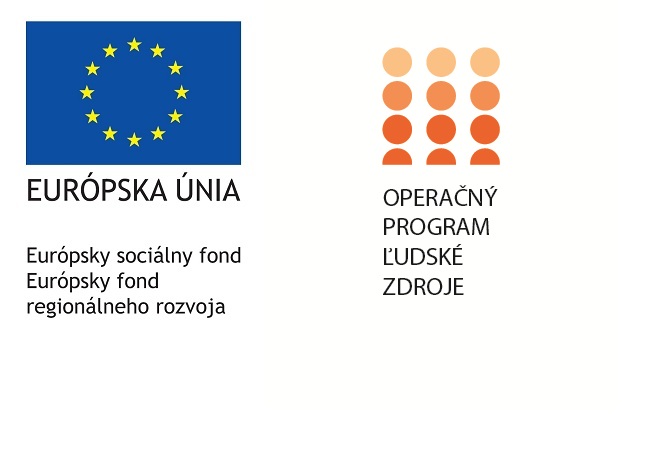 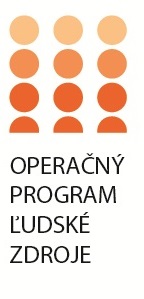 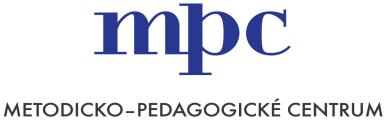 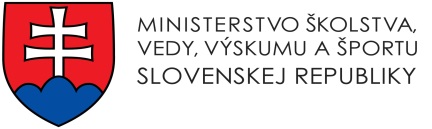 Kvalifikačné predpoklady PZ a OZ
Pedagogický asistent:
Úplné stredné odborné vzdelanie 
- v odbore vzdelávania zameraného na učiteľstvo a vychovávateľstvo, 
- úplné stredné vzdelanie a doplnenie pedagogickej spôsobilosti, 
- úplné stredné vzdelanie a špecializačné kvalifikačné štúdium asistentov učiteľa v metodicko-pedagogickom centre skončené do 31. augusta 2010 alebo vzdelávanie umožnené v rámci prechodného ustanovenia Z.z. 317/2009 § 61a ods. 8 do 31.12.2016.
Vysokoškolské vzdelanie prvého stupňa 
- v študijnom programe v študijnom odbore predškolská a elementárna pedagogika,
- v študijnom programe v študijnom odbore učiteľstvo akademických predmetov, učiteľstvo,  profesijných predmetov a učiteľstvo umelecko-výchovných a výchovných predmetov,
- v študijnom programe v študijnom odbore pedagogika,
- v študijnom programe špeciálna pedagogika učiteľský, vychovávateľský alebo neučiteľský smer,
- v študijnom programe zameranom na vychovávateľstvo,
v neučiteľských študijných programoch a doplnenie pedagogickej spôsobilosti.
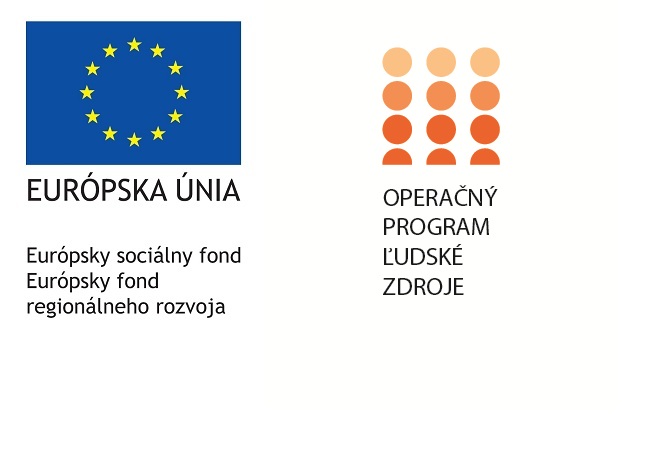 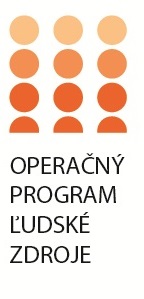 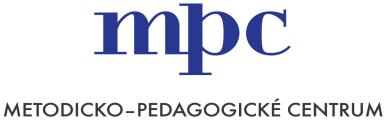 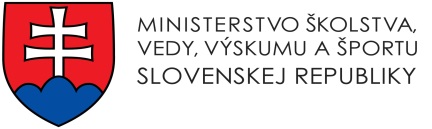 Kvalifikačné predpoklady PZ a OZ
Sociálny pedagóg:

Kvalifikačné predpoklady a náplň práce v súlade s Vyhláškou  MŠ SR  č. 437/2009 Z.z.,  ktorou sa ustanovujú kvalifikačné   predpoklady a osobitné kvalifikačné požiadavky pre jednotlivé kategórie  pedagogických  zamestnancov a odborných zamestnancov

Vysokoškolské vzdelanie druhého stupňa 
- v študijnom odbore sociálna pedagogika, 
- v študijnom odbore sociálna práca, 
- v študijnom odbore pedagogika v študijnom programe zameranom na sociálnu pedagogiku, 
- v študijnom odbore pedagogika a splnenie osobitnej kvalifikačnej požiadavky
 - najmenej desať rokov odbornej činnosti v oblasti prevencie, intervencie a poradenstva.
.
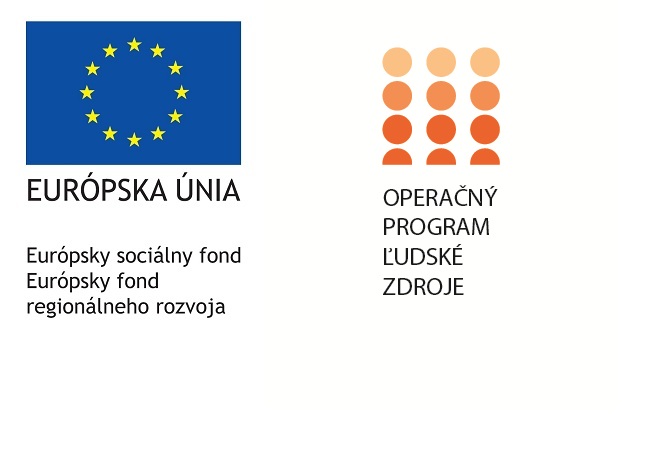 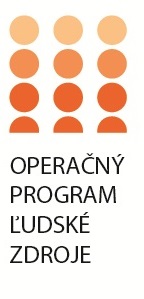 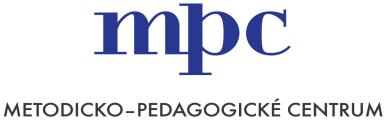 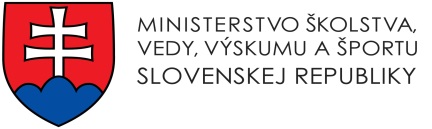 Kvalifikačné predpoklady PZ a OZ
Školský psychológ:

Kvalifikačné predpoklady a náplň práce v súlade s Vyhláškou  MŠ SR  č. 437/2009 Z.z.,  ktorou sa ustanovujú kvalifikačné   predpoklady a osobitné kvalifikačné požiadavky pre jednotlivé kategórie  pedagogických  zamestnancov a odborných zamestnancov

Vysokoškolské vzdelanie druhého stupňa
1.v študijnom programe psychológia
2. učiteľstvo všeobecnovzdelávacích predmetov psychológia v kombinácii s druhým aprobačným predmetom a absolvovanie štvorsemestrálneho špecializačného vzdelávania školskej psychológie poskytovaného vysokou školou.
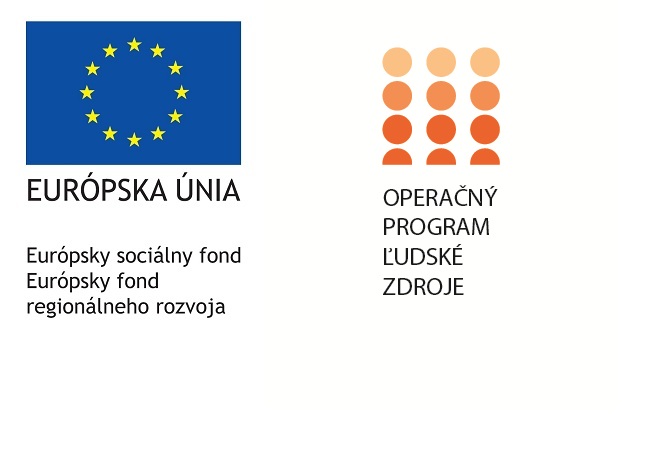 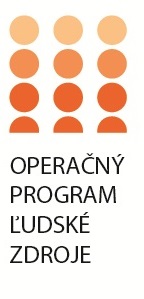 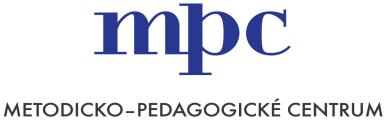 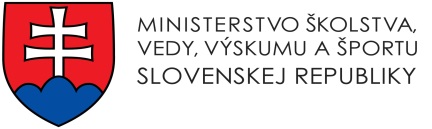 Kvalifikačné predpoklady PZ a OZ
Školský špeciálny pedagóg:

Kvalifikačné predpoklady a náplň práce v súlade s Vyhláškou  MŠ SR  č. 437/2009 Z.z.,  ktorou sa ustanovujú kvalifikačné   predpoklady a osobitné kvalifikačné požiadavky pre jednotlivé kategórie  pedagogických  zamestnancov a odborných zamestnancov
Vysokoškolské vzdelanie druhého stupňa:
v študijnom odbore špeciálna pedagogika - pedagogický smer a päť rokov pedagogickej činnosti alebo odbornej činnosti v oblasti špeciálnopedagogického poradenstva alebo výchovy a vzdelávania detí a žiakov so špeciálnymi výchovno-vzdelávacími potrebami, špeciálna pedagogika - nepedagogický smer a splnenie osobitnej, kvalifikačnej požiadavky - najmenej päť rokov pedagogickej činnosti alebo odbornej činnosti v oblasti špeciálnopedagogického poradenstva alebo výchovy a vzdelávania detí a žiakov so špeciálnymi výchovno-vzdelávacími potrebami, 
špeciálna pedagogika - poradenstvo a splnenie osobitnej kvalifikačnej požiadavky - najmenej päť rokov pedagogickej činnosti alebo odbornej činnosti v oblasti špeciálnopedagogického poradenstva,
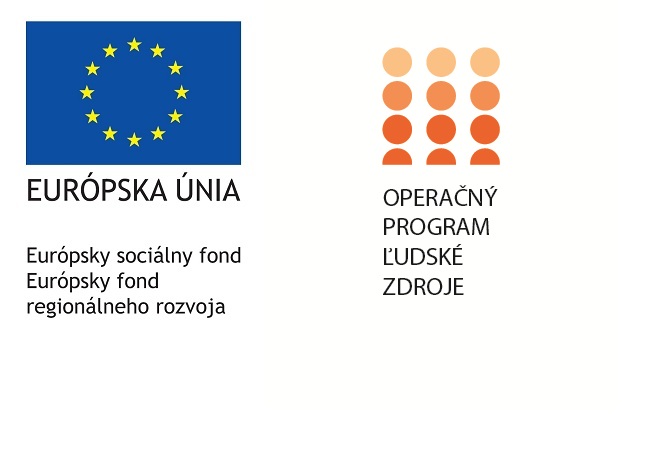 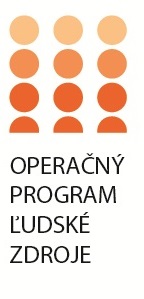 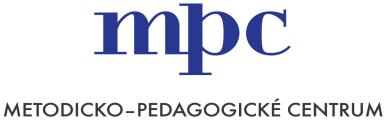 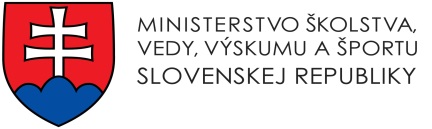 Kvalifikačné predpoklady PZ a OZ
Školský špeciálny pedagóg:
- špeciálna pedagogika – poradenstvo a splnenie osobitnej kvalifikačnej požiadavky – najmenej päť rokov pedagogickej činnosti alebo odbornej činnosti v oblasti špeciálnopedagogického poradenstva,
- v študijnom odbore logopédia a rozširujúce štúdium špeciálnej pedagogiky alebo doplňujúce pedagogické štúdium, 
- v študijnom odbore učiteľstvo pre mládež vyžadujúcu osobitnú starostlivosť a splnenie osobitnej kvalifikačnej požiadavky - najmenej päť rokov pedagogickej činnosti, alebo odbornej činnosti v oblasti špeciálnopedagogického poradenstva alebo výchovy a vzdelávania detí a žiakov so špeciálnymi výchovno-vzdelávacími potrebami, 
- v študijnom odbore vychovávateľstvo pre mládež (osoby) vyžadujúcu osobitnú starostlivosť a splnenie osobitnej kvalifikačnej požiadavky - najmenej päť rokov pedagogickej činnosti alebo odbornej činnosti v oblasti špeciálnopedagogického poradenstva alebo výchovy a vzdelávania detí a žiakov so špeciálnymi výchovno-vzdelávacími potrebami, 
- v študijnom odbore učiteľstvo všeobecnovzdelávacích predmetov pre 5. - 9. ročník základnej školy rozšírený o štúdium špeciálnej pedagogiky a splnenie osobitnej kvalifikačnej požiadavky  najmenej päť rokov pedagogickej činnosti alebo odbornej činnosti v oblasti poradenstva alebo výchovy a vzdelávania detí a žiakov so špeciálnymi výchovno-vzdelávacími potrebami.
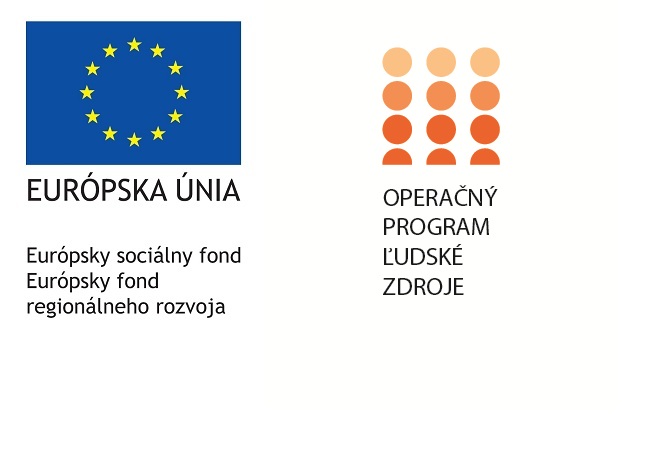 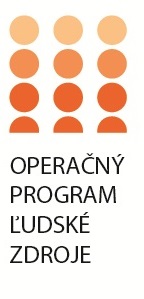 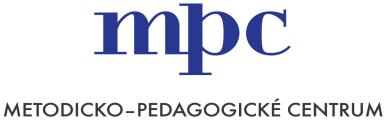 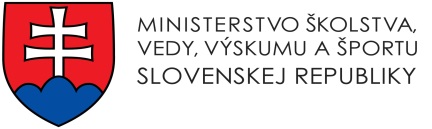 Kvalifikačné predpoklady PZ a OZ
Školský špeciálny pedagóg:

- v študijnom odbore učiteľstvo všeobecnovzdelávacích predmetov na stredných školách rozšírený o štúdium špeciálnej pedagogiky a splnenie osobitnej kvalifikačnej požiadavky - najmenej päť rokov pedagogickej činnosti alebo odbornej činnosti v oblasti poradenstva, alebo výchovy a vzdelávania detí a žiakov so špeciálnymi výchovno-vzdelávacími potrebami, 
- v študijnom odbore učiteľstvo pre 1. - 4. ročník základnej školy rozšírený o štúdium špeciálnej pedagogiky a splnenie osobitnej kvalifikačnej požiadavky - najmenej päť rokov pedagogickej činnosti alebo odbornej činnosti v oblasti špeciálnopedagogického poradenstva, výchovy a vzdelávania detí a žiakov so špeciálnymi výchovno-vzdelávacími potrebami.
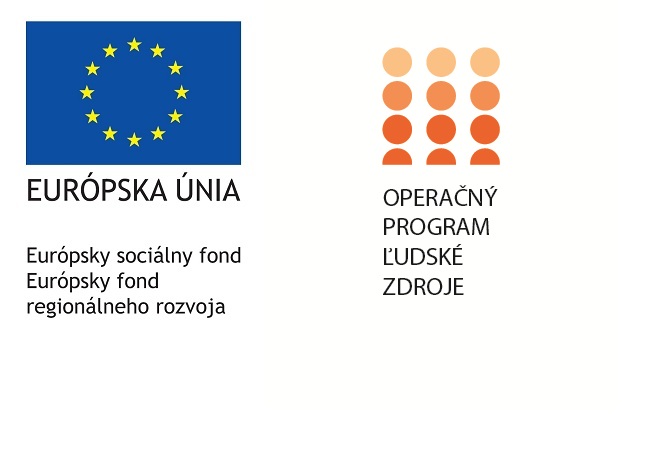 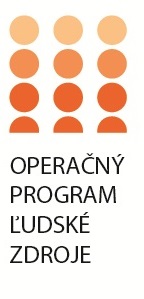 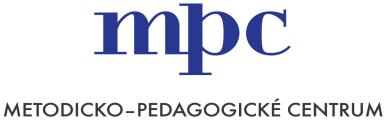 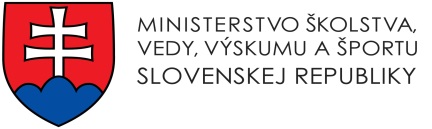 ĎAKUJEME ZA POZORNOSŤ